電子レンジクッキング
光明池最寄　2020　5月
きっかけ
ラジオ深夜便で村上祥子さんの話を聞きました
それまで電子レンジクッキングはあんまり‥でしたが
案外いいかも　と思いました

ひとり暮らしになっても、体調が悪くても
美味しくちゃんと食べたい

最寄りで提案したらやってみよう　という事になりました
参考にした　村上祥子さんの本
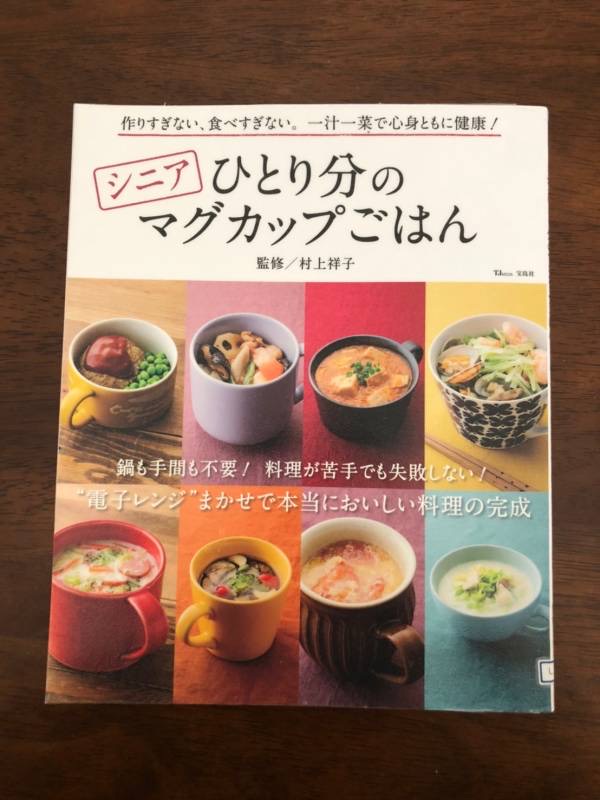 村上さんの本では
ラップを使っています
　　　　が、
シリコンラップや、ポリエチレン蓋などに代えました
電子レンジクッキングの基本
１　材料の重さを知る　ー　１００gあたり　600W  2分加熱
２　調理によって容器の形を選ぶ　ー　耐熱ボウル　耐熱皿　
３　蓋の仕方　ー　　ぴっちり　又は　ふわっと
４　すぐに冷ます　　余熱を利用する
５　量が多い時は　途中で混ぜて２度に分けて加熱する

以上の組み合わせで調理します
みんなで 作ったもの
鶏照り焼き、つくねやっこドライカレー
八宝菜、筑前煮（豚肉で）肉豆腐　イカの艶煮
蒸し鶏、鶏ハム、味噌焼豚
野菜&ソーセージ
蒸し茄子、茄子と揚げの煮物
筍土佐煮、グリンピース甘煮
ポテトサラダ、きんぴら
切り干し大根、青梗菜の卵とじ
ラーパーツァイ、コンビーフキャベツ、厚揚げの煮物
ニラ玉、茶碗蒸し、ハムエッグ
スクランブルエッグ、温泉卵
豆腐の水切り、蒸し大豆、
ジャガイモ・人参下茹で
ホワイトソース、カスタードクリーム
おすすめをいくつか紹介します
切り干し大根　　　　青梗菜卵とじ
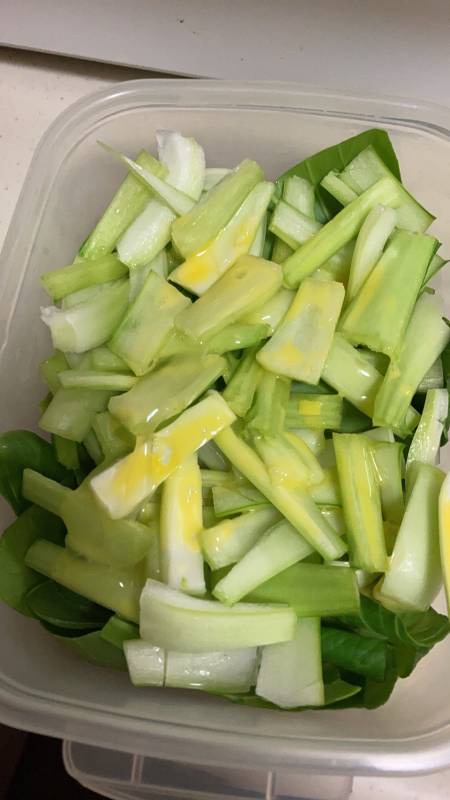 切り干しは戻さずそのまま調理！
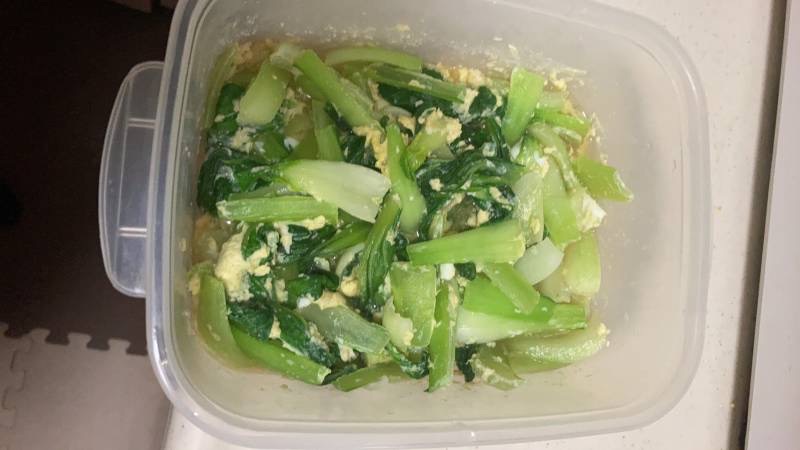 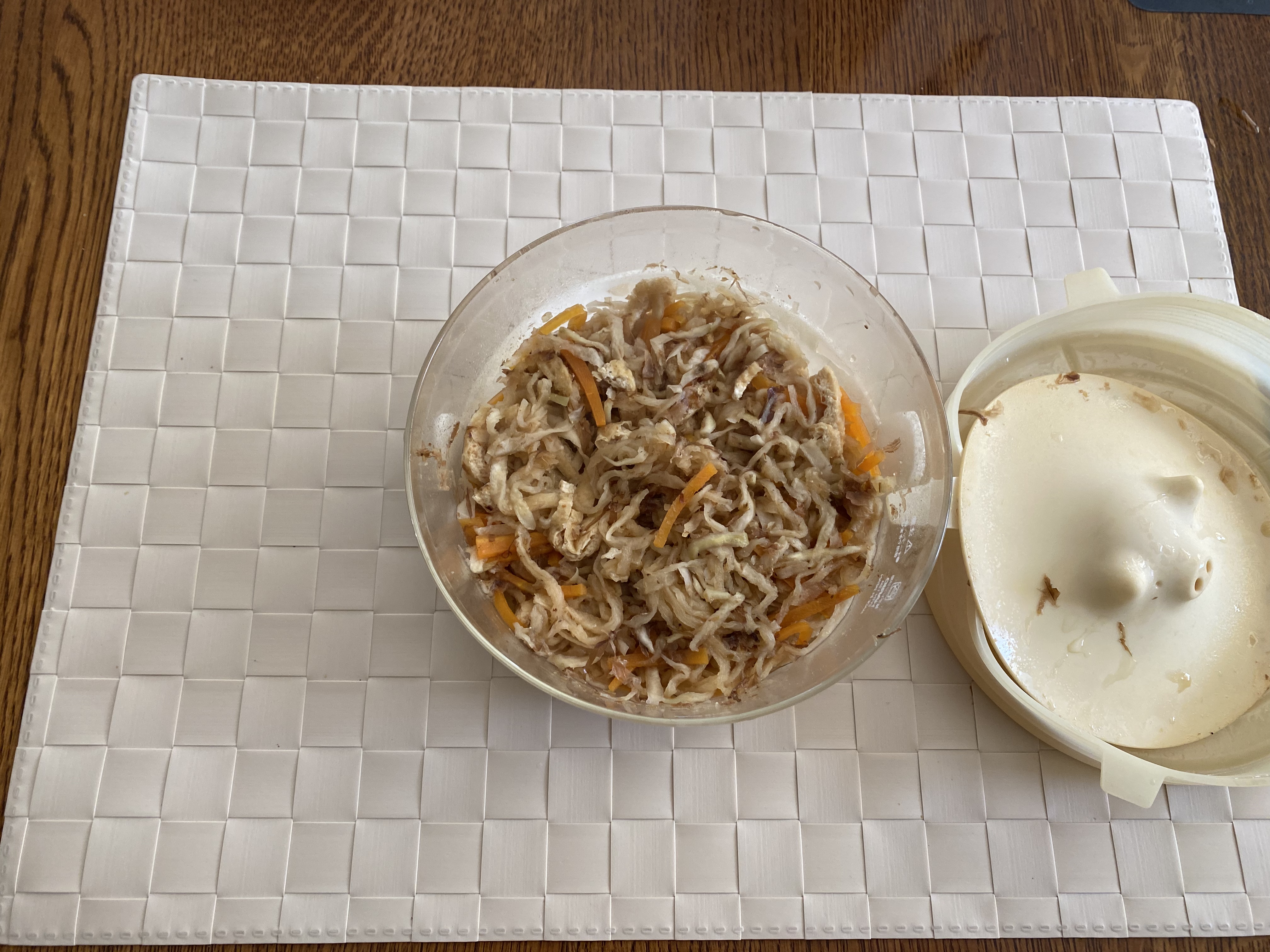 調味料と青梗菜を入れ
上に溶き卵をかけてチン
[Speaker Notes: 町田さん]
蒸し茄子　　　　ポテトサラダ
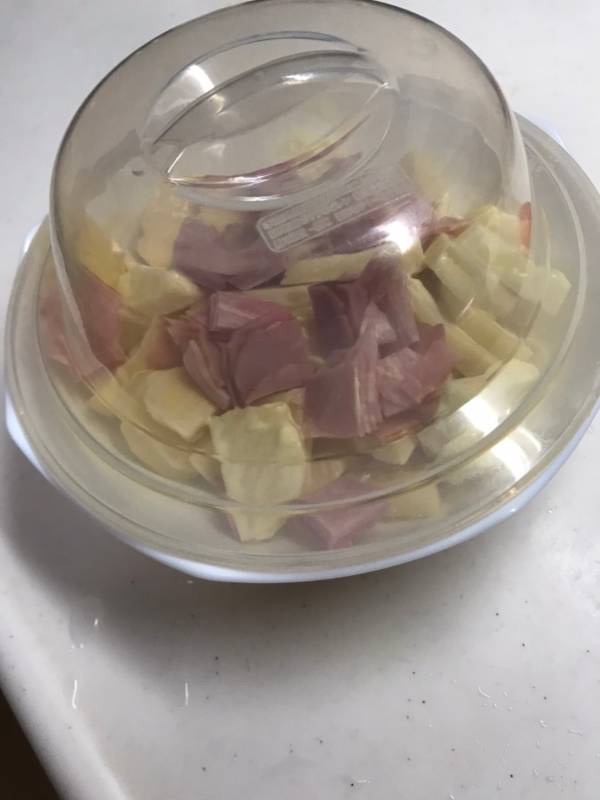 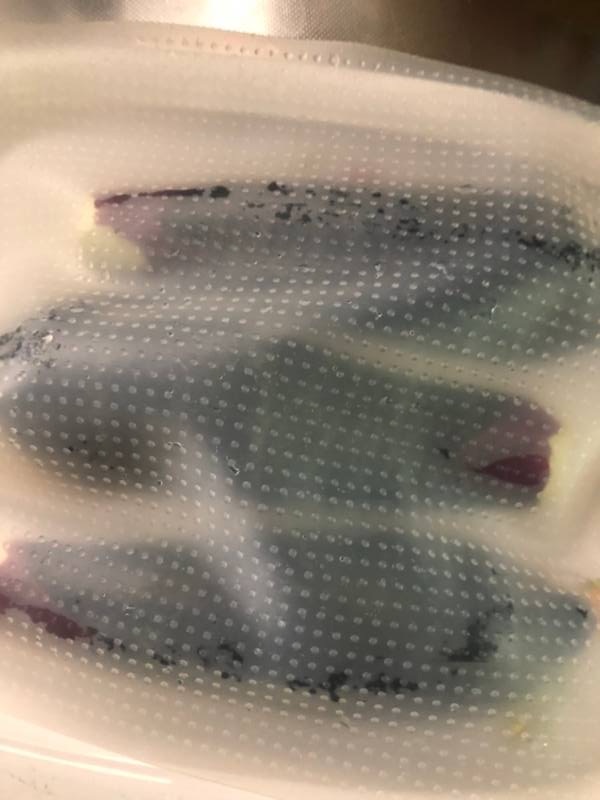 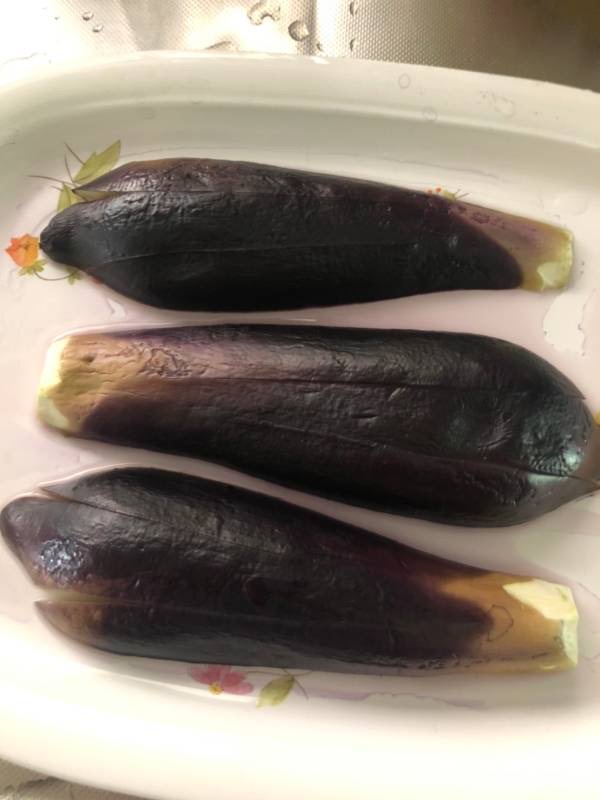 じゃがいもにマヨネーズを混ぜ、ベーコンを乗せてチン
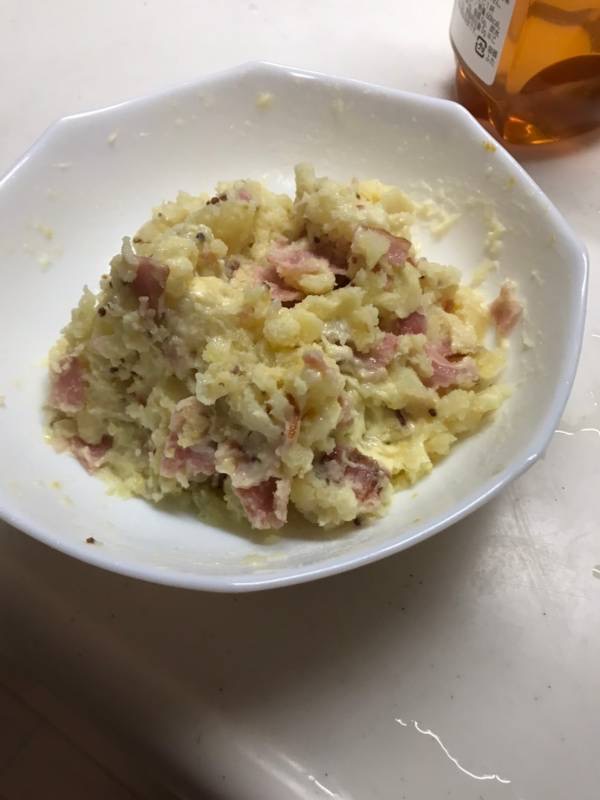 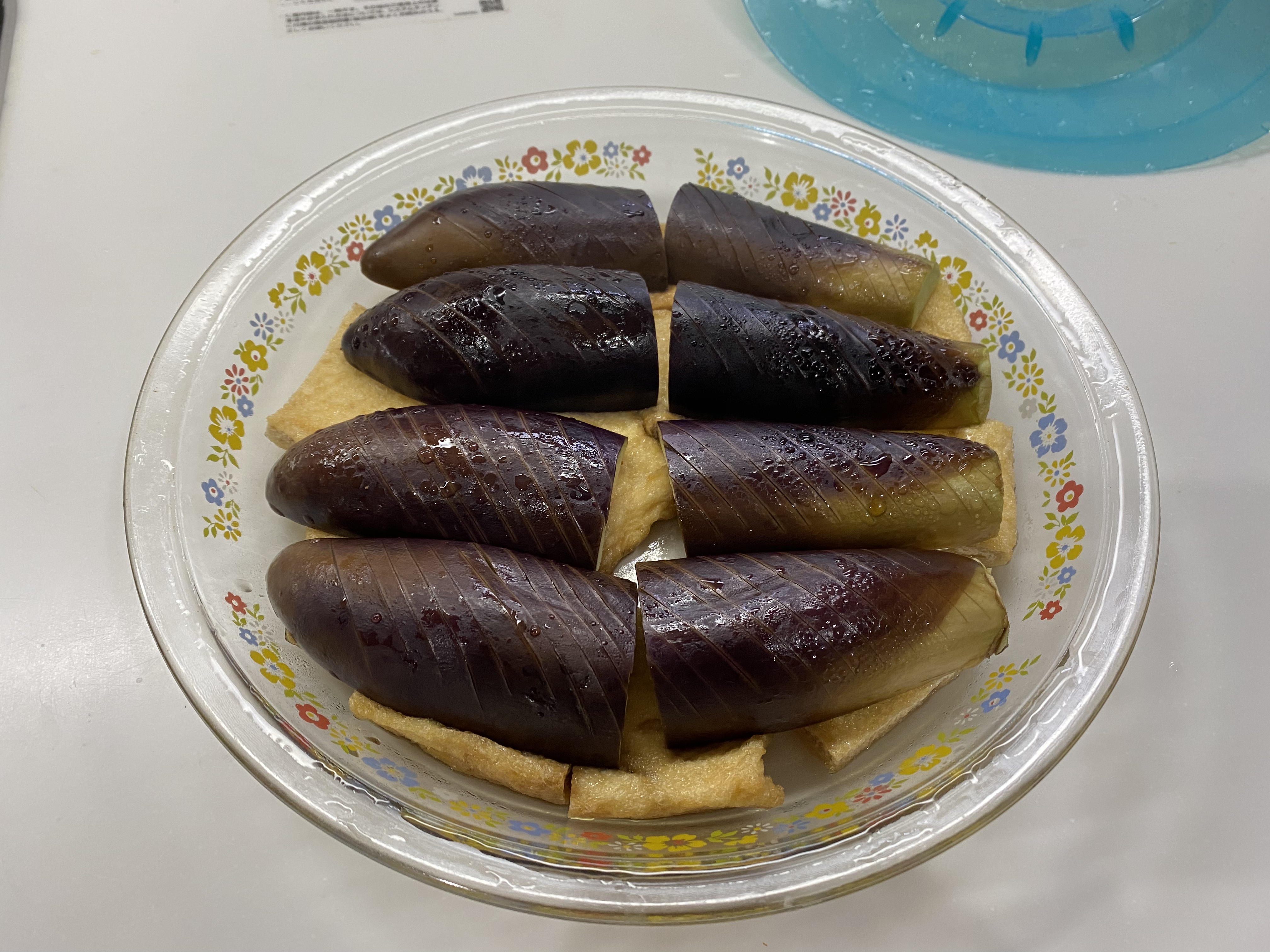 揚げと調味料の上にナスを乗せて一品に
[Speaker Notes: 清水さん　浅川さん]
鶏照り焼き　　　つくねやっこ
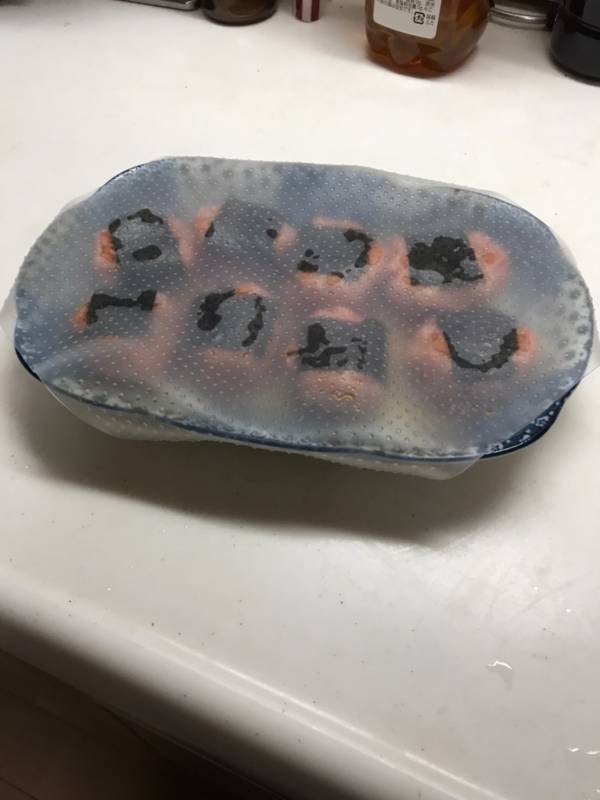 胸肉ミンチ
焼きのり
仕上げにごま
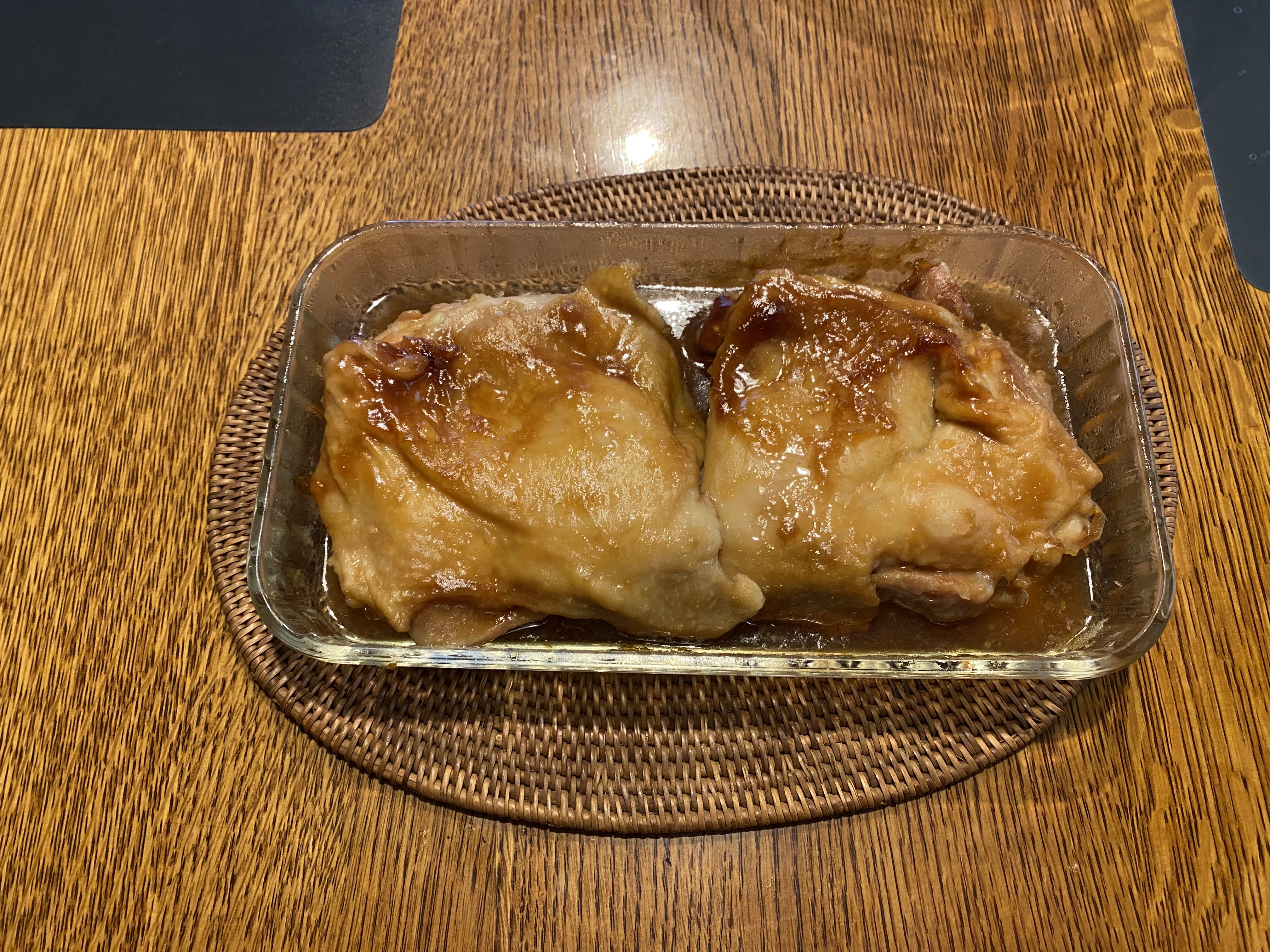 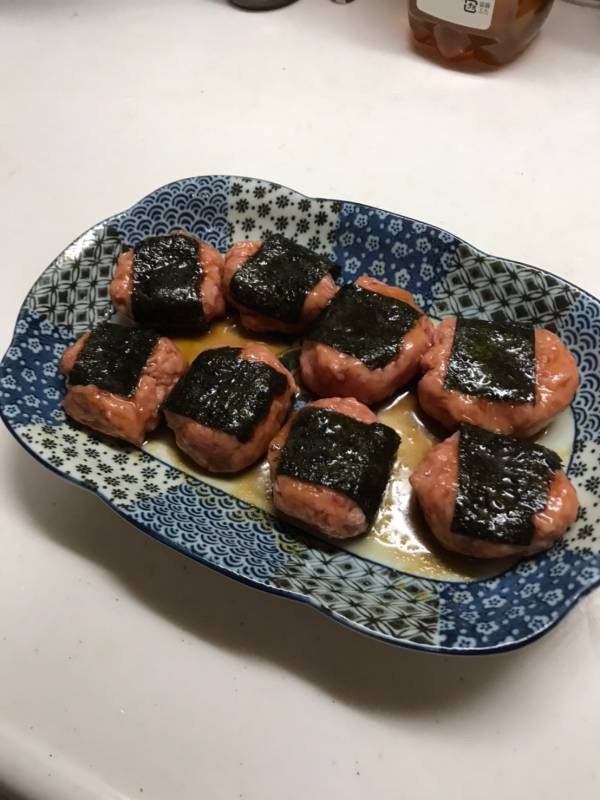 ちゃんと照りがついてる！
[Speaker Notes: 後藤さん]
ドライカレー　　　肉豆腐
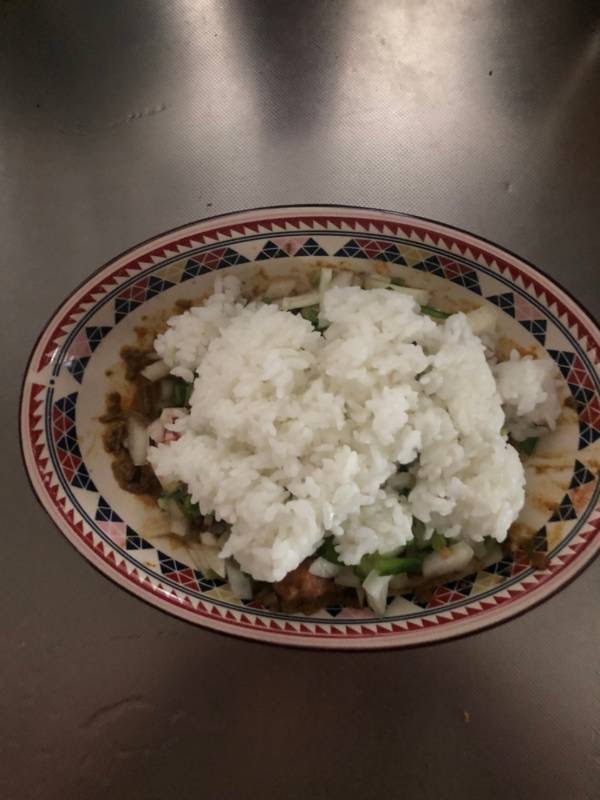 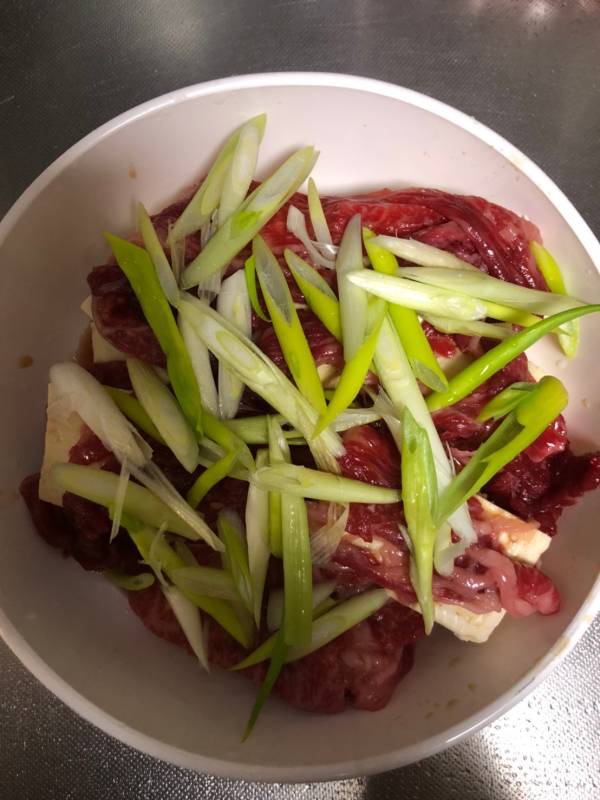 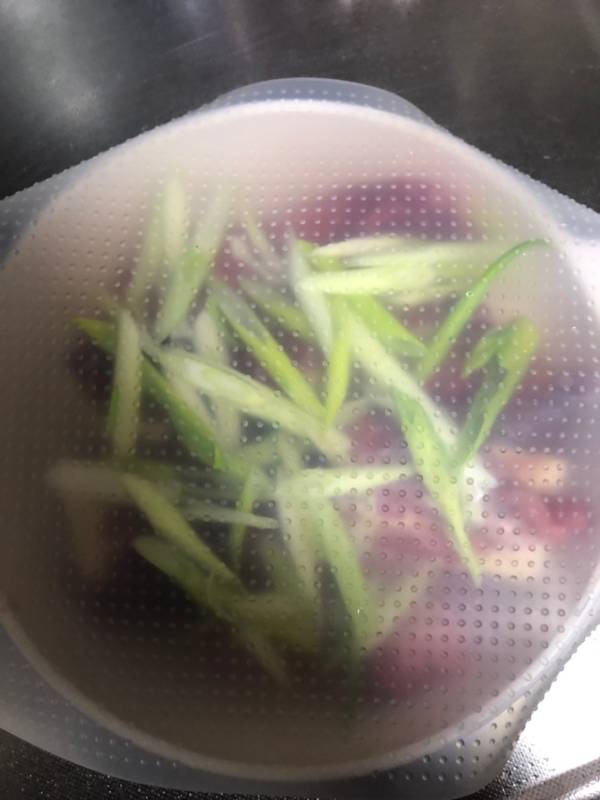 水で溶いたルーと切った材料の上に
ご飯をのせてチン
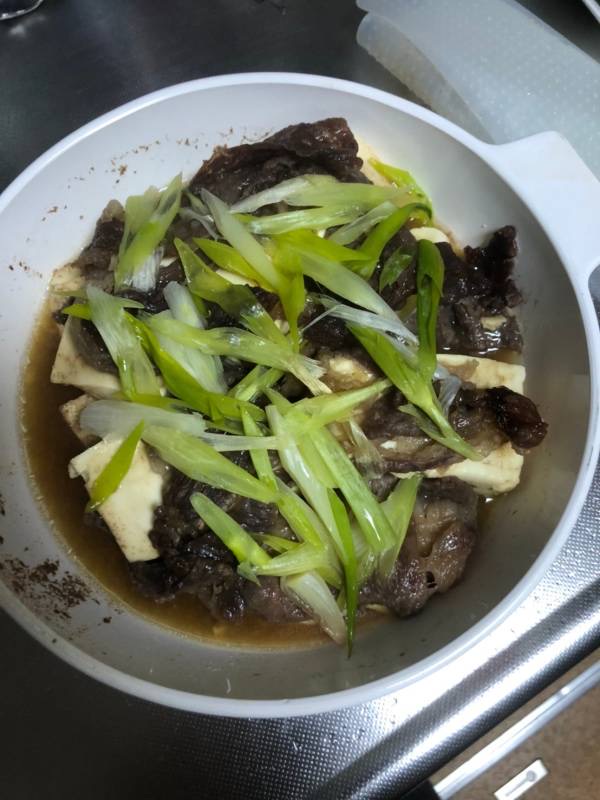 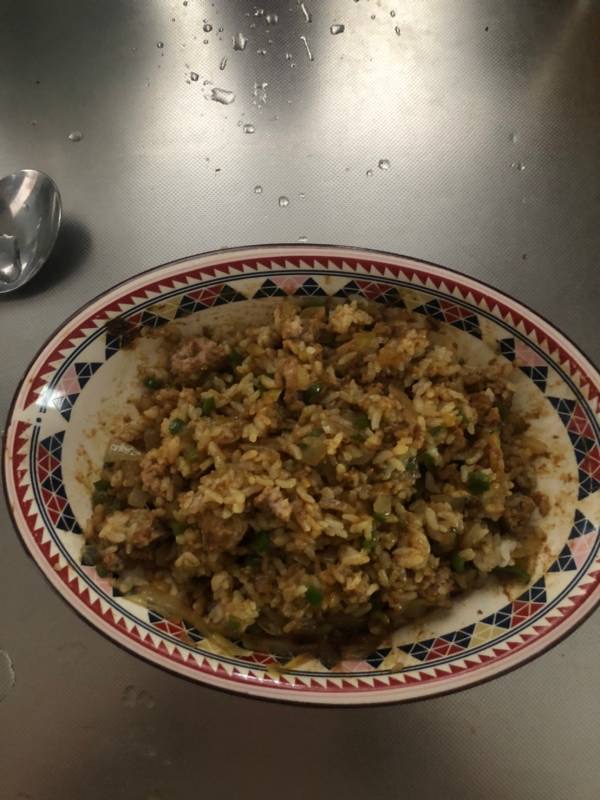 [Speaker Notes: 清水さん]
蒸し鶏　　　　　　鶏ハム
胸肉は1,5%の塩と５％の砂糖をまぶし、一晩寝かす
出た水分を捨ててチン
加熱しすぎないのがポイント
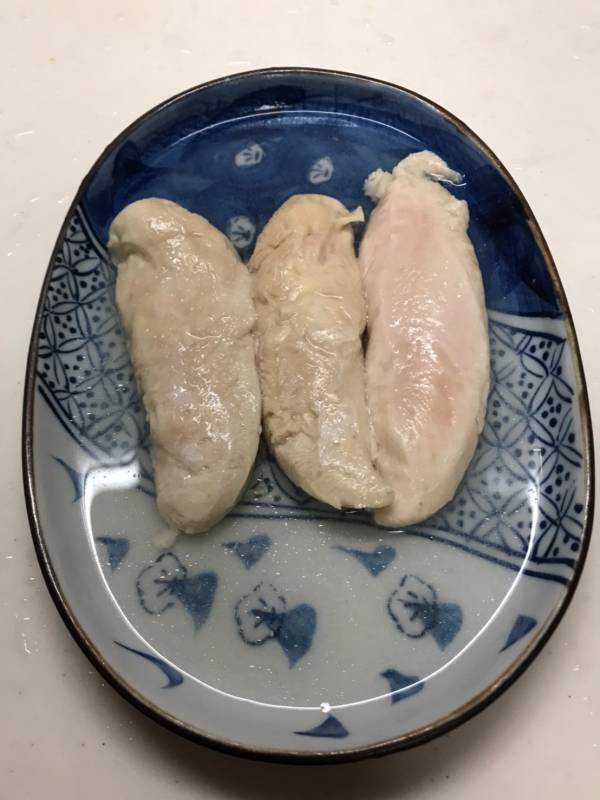 [Speaker Notes: 浅川さん　北島]
茶碗蒸し　　　　ハムエッグ
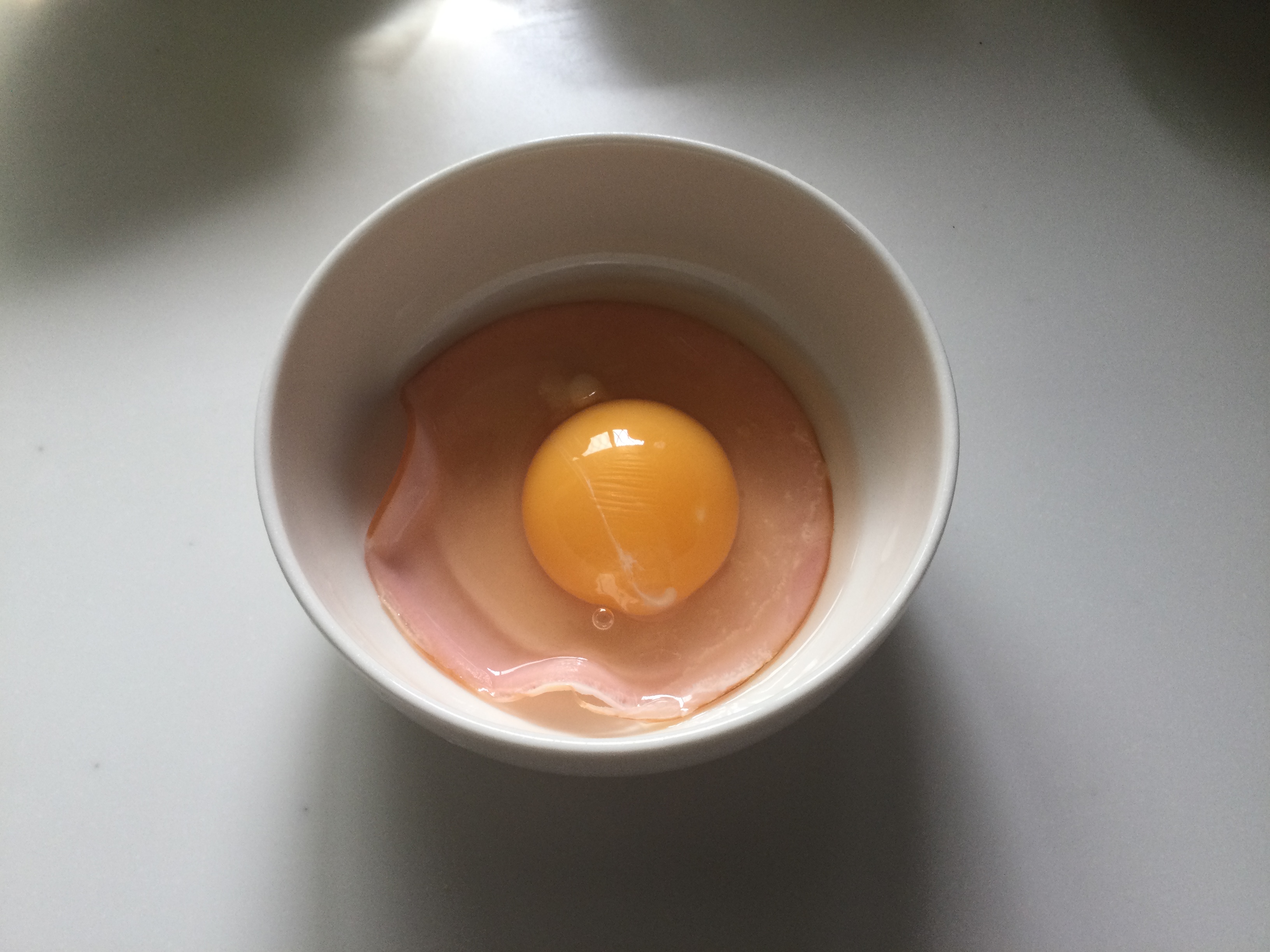 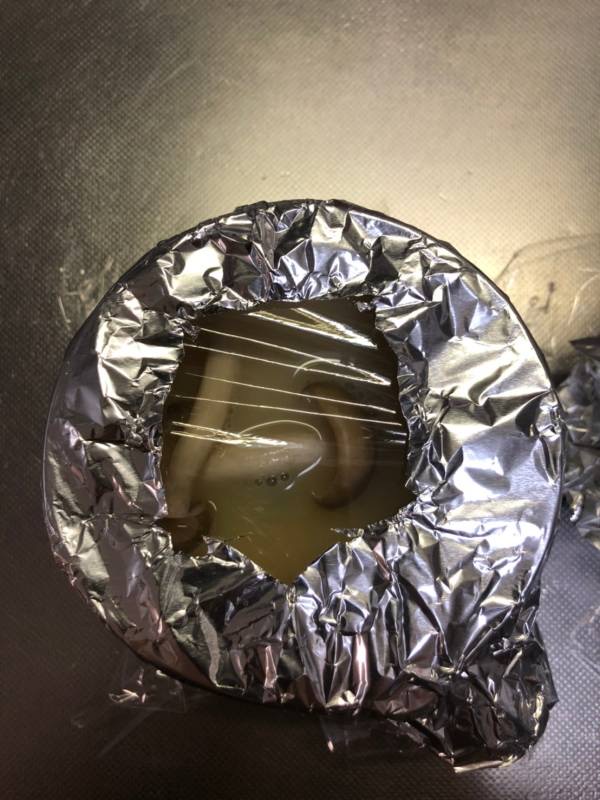 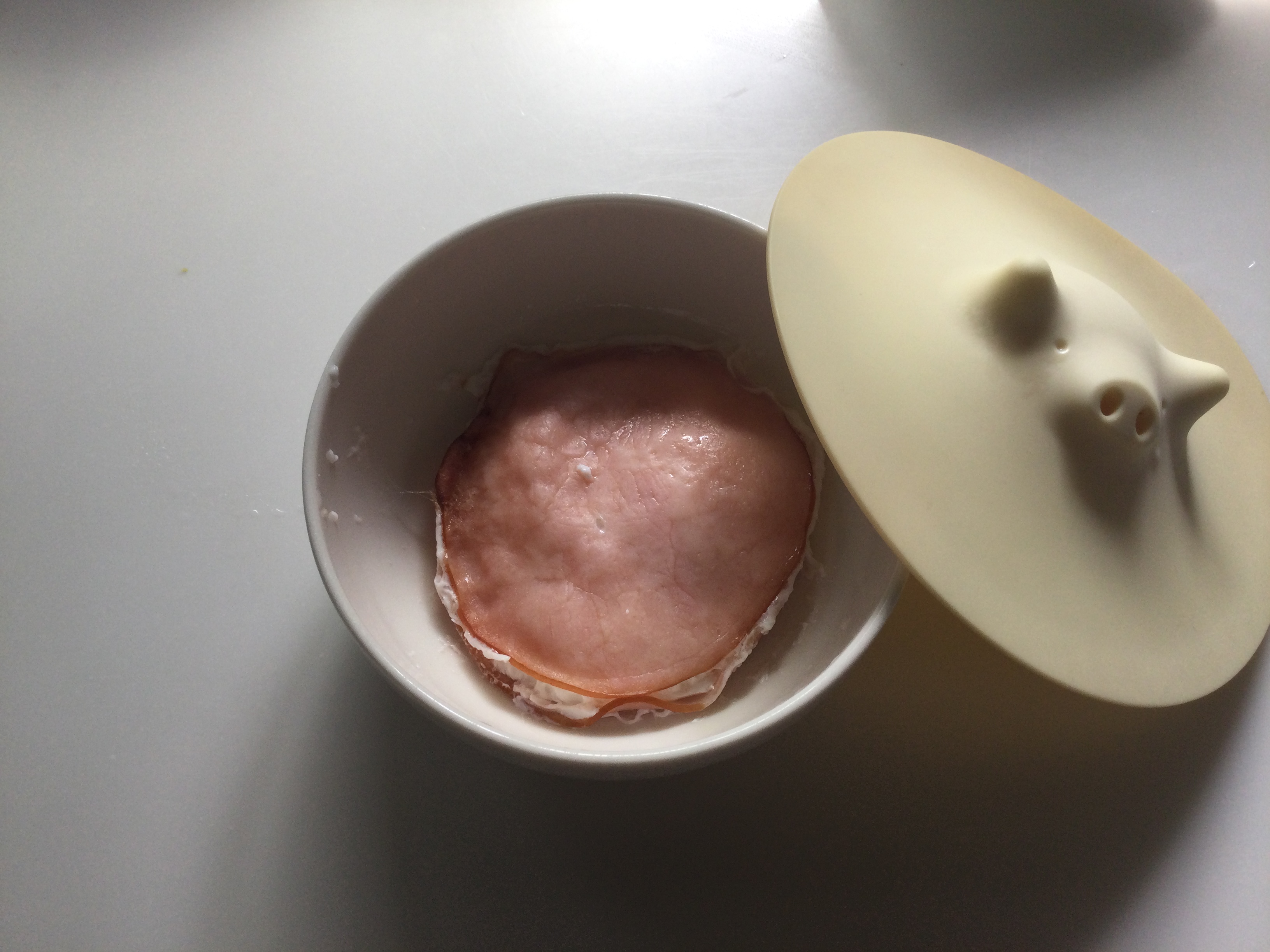 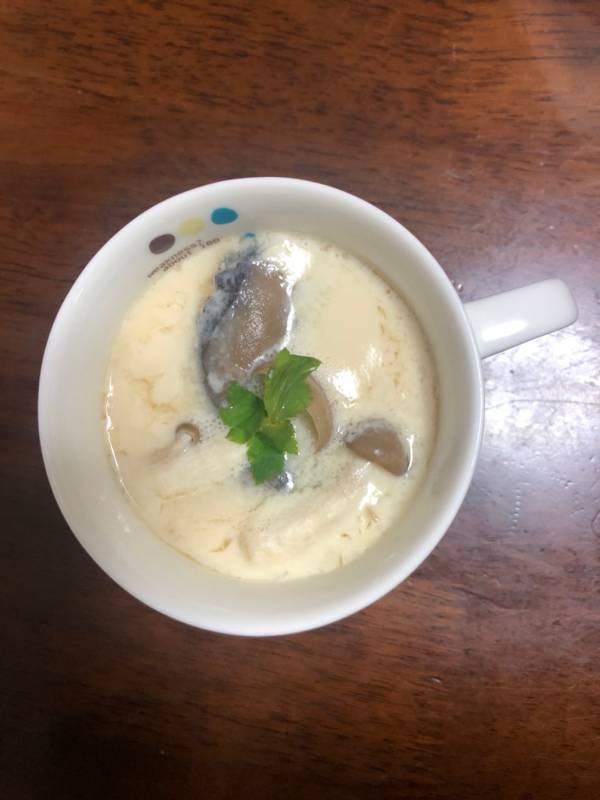 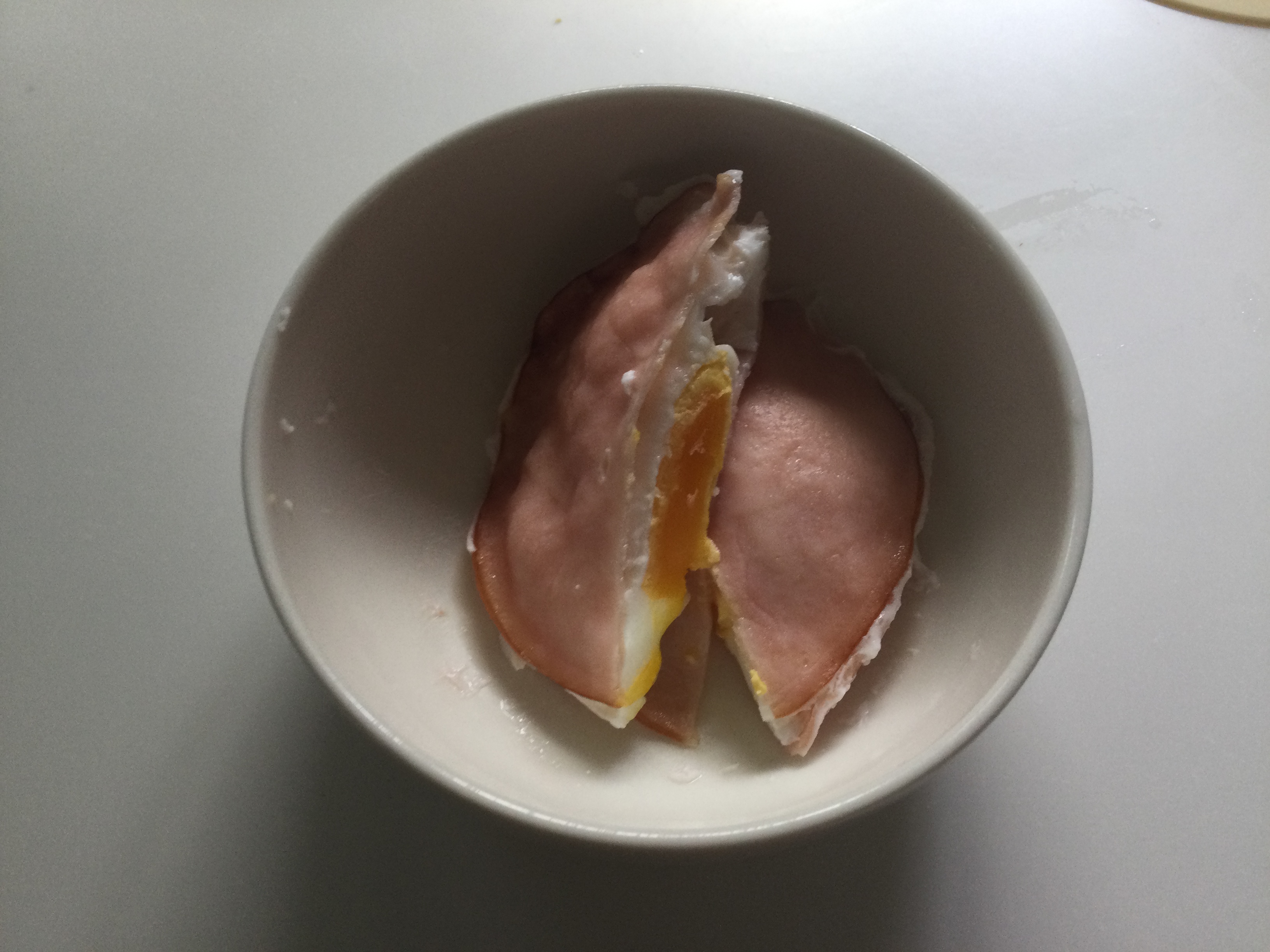 卵をハムで挟んで1分40秒
[Speaker Notes: 清水さん　北島]
朝食にも　　　　夕食にも
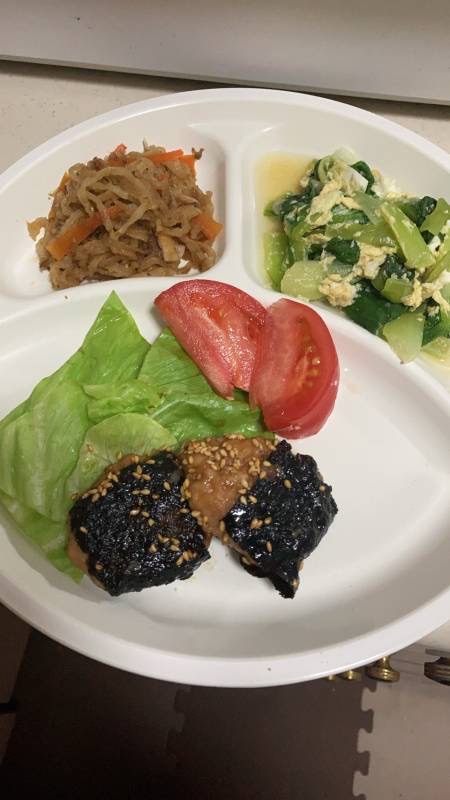 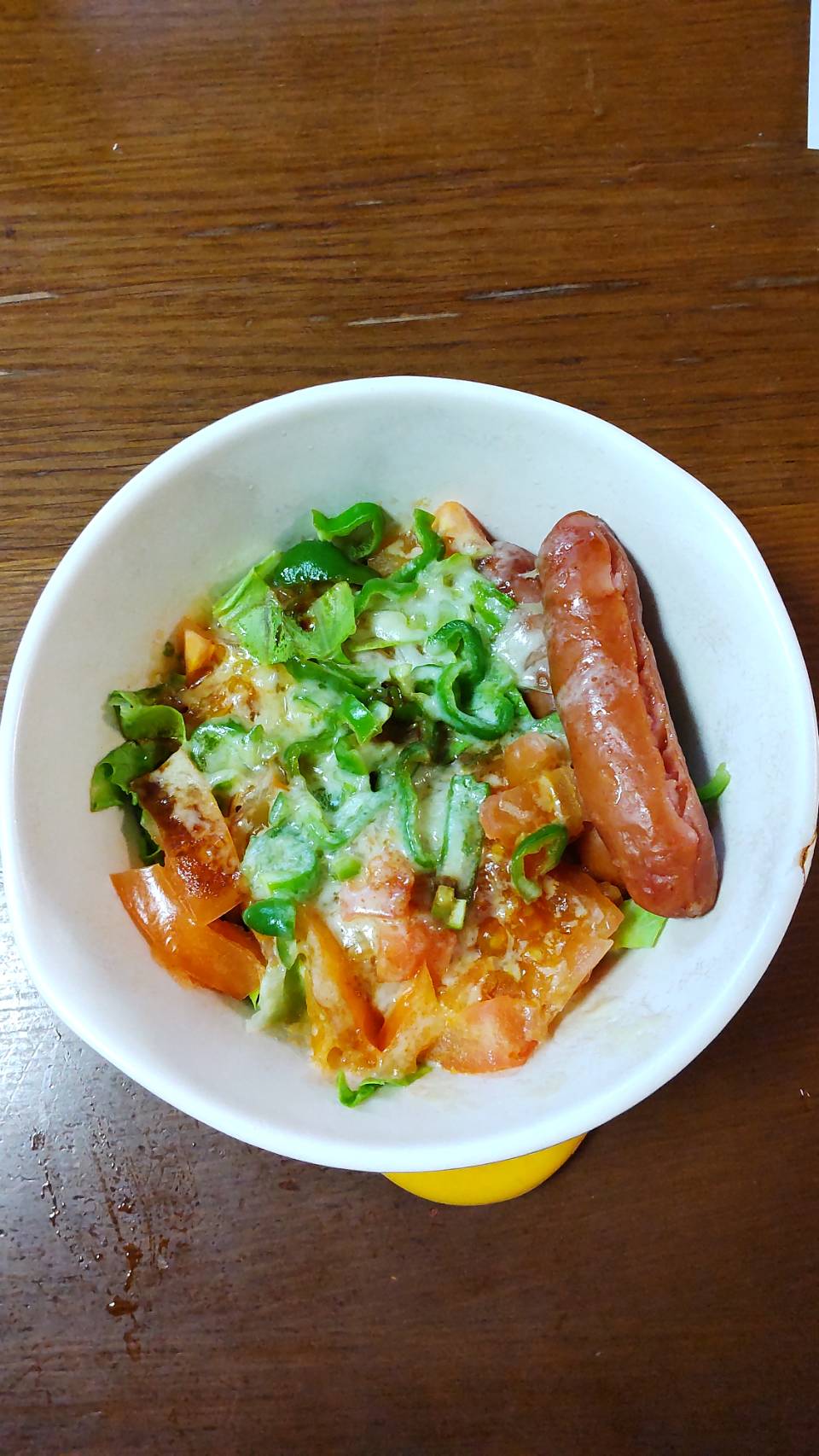 [Speaker Notes: 藤田さん]
電子レンジクッキング　いい事は
下準備と調理が同じ容器　→　洗い物が少ない
調味料や油脂が少なくて調理できる
一人分を作るのにいい　お弁当にも役立つ
材料を測るので食べた量が分かる
　　　　　　　　　　　
これからも　工夫すれば使えそう…
プラスティックフリーSDGs　生活の中で
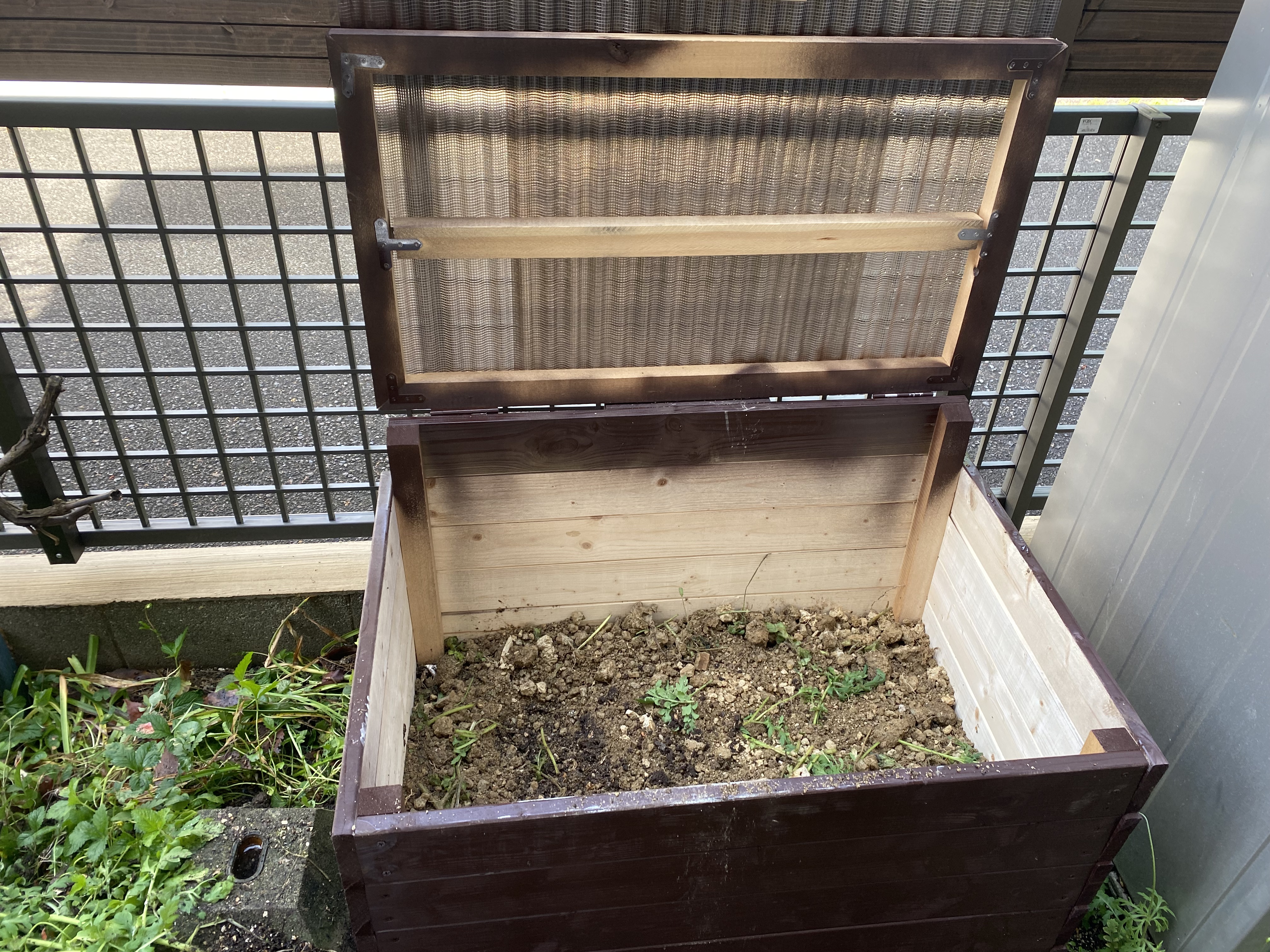 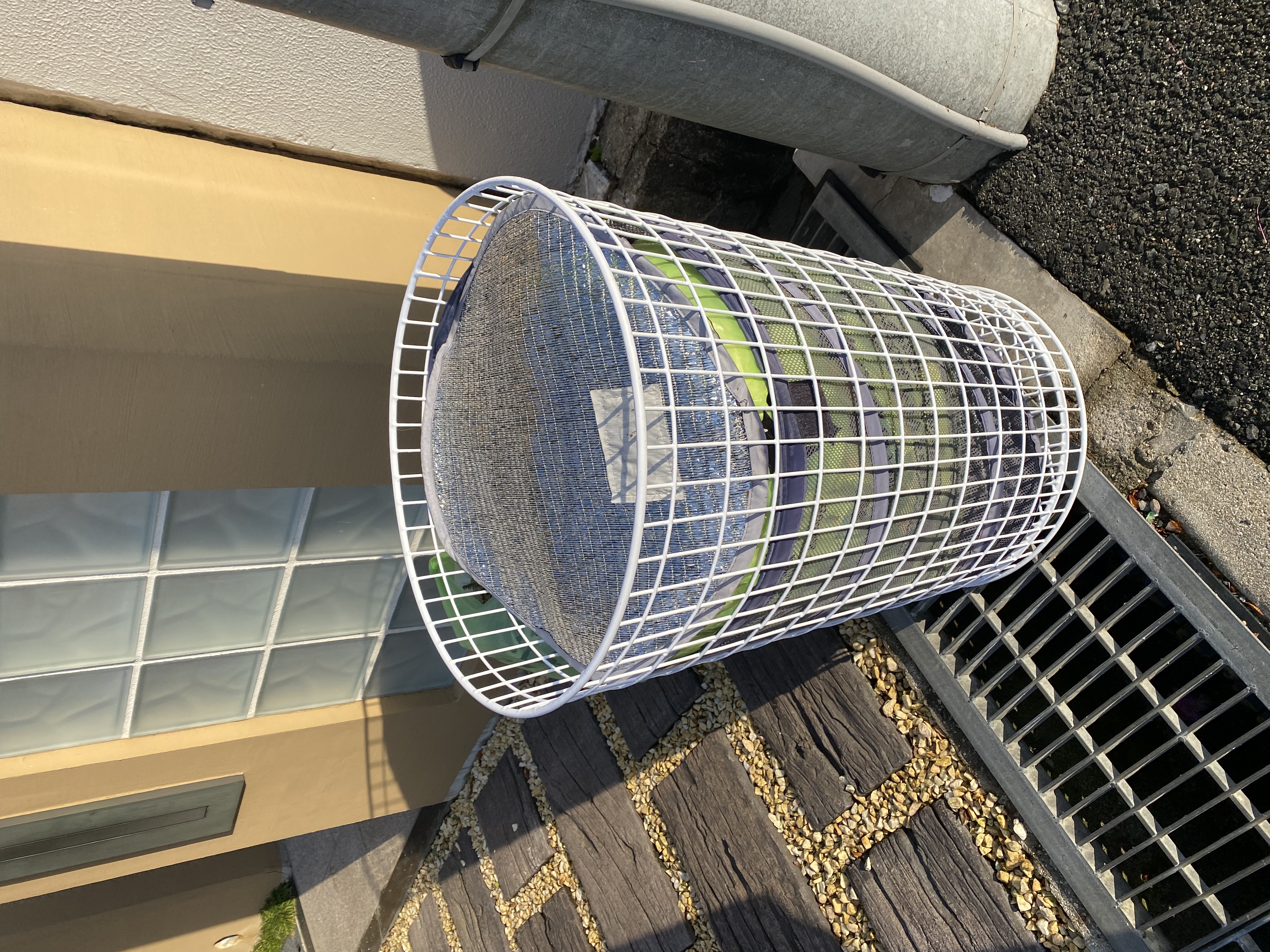 プラスティックのコンポスト
蓋の爪が折れて強風で飛ぶので
ステイホームになった夫に
木製コンポスト「キエーロ」
を作ってもらいました
ゴミ箱もスチール格子に代替わり
北島
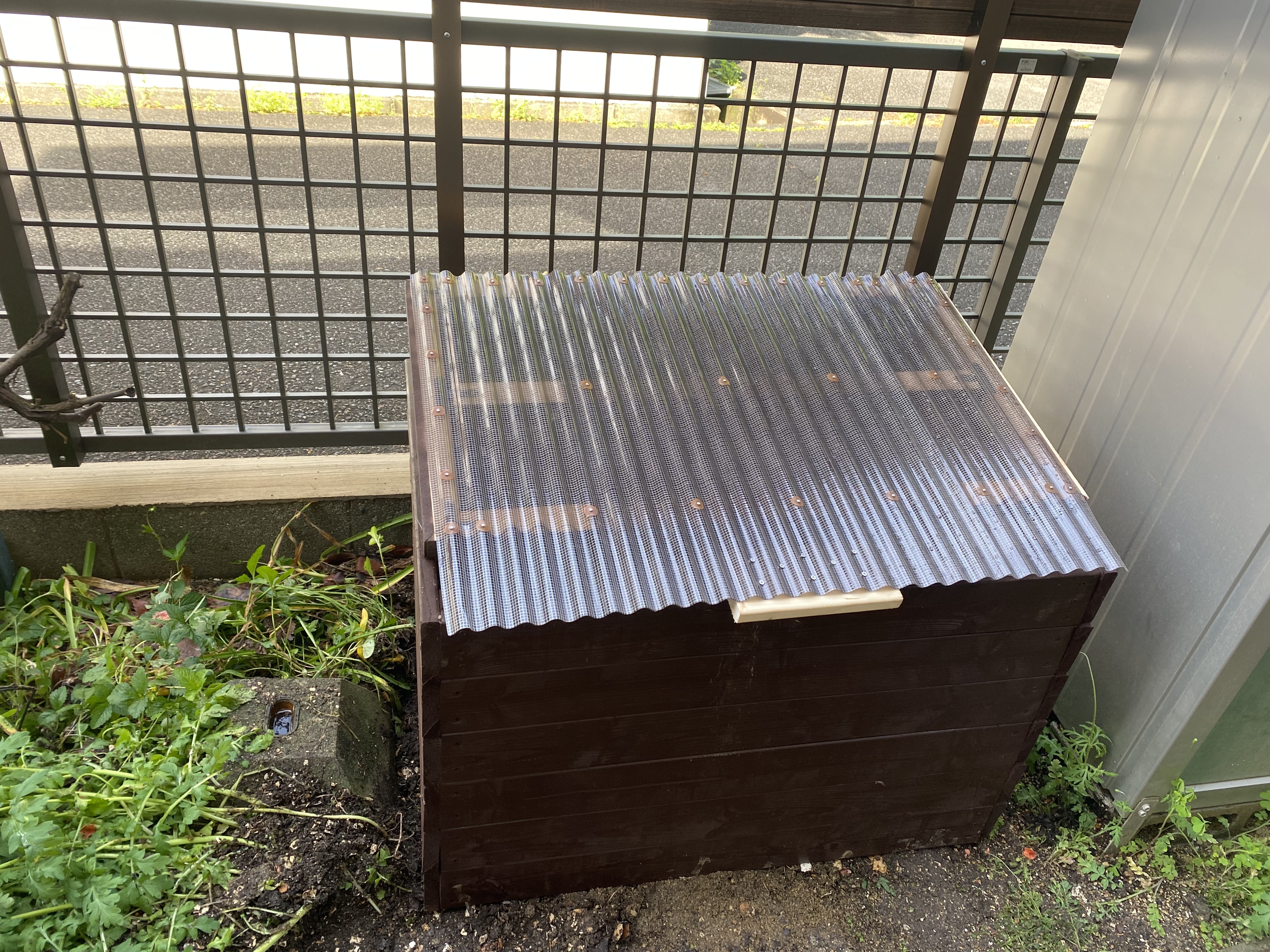 CO2削減のため原発再稼働ときいて、なんとかしなくては！　
　　　　できる事は少ないが
藤田
使い捨てマスク入れに
　　　　　チラシのゴミ箱を玄関に

ゴミ箱にも新聞紙を使っている
浅川
生ゴミは土に埋めている
ラップはできるだけ使わないように努力している
買い物などで入ってくる容器、袋は再利用
すでにあるプラ製品は使い潰してから捨てる
入ってくる包材をどう減らすか　課題
清水
ラップやジッパー袋 を使わない工夫
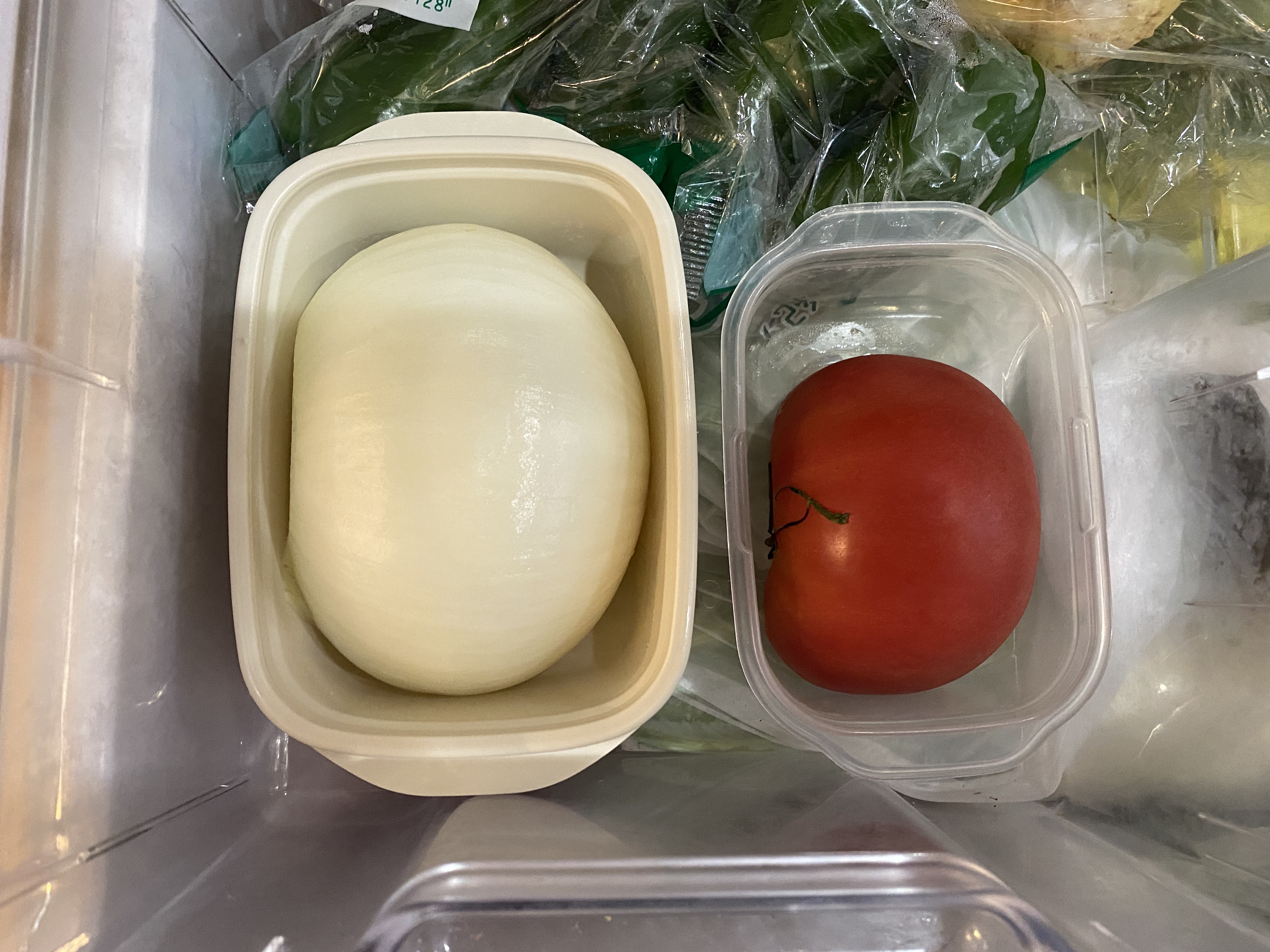 ヘチマの苗
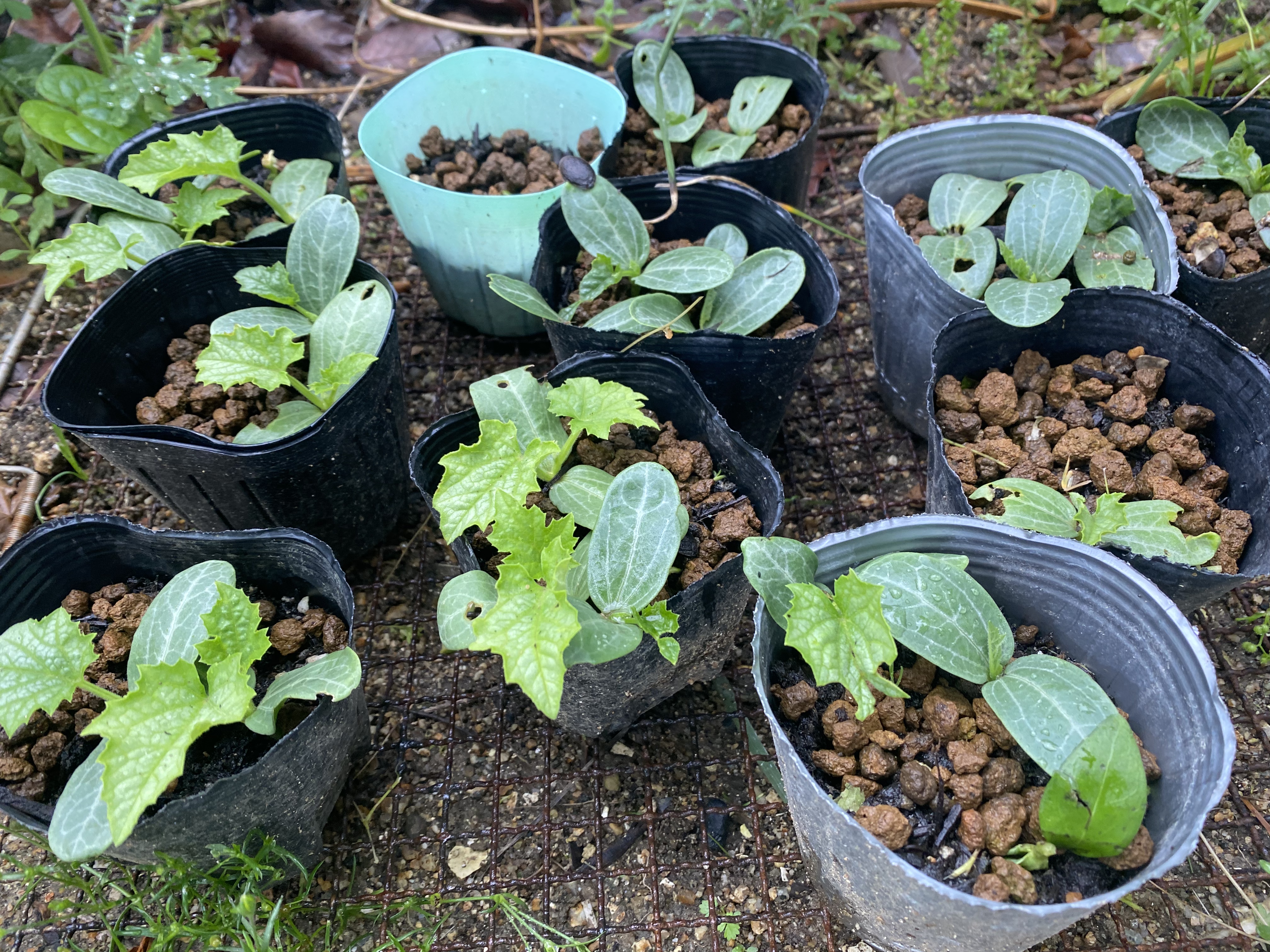 今年も育ってくれますように


最寄りでお裾分けします